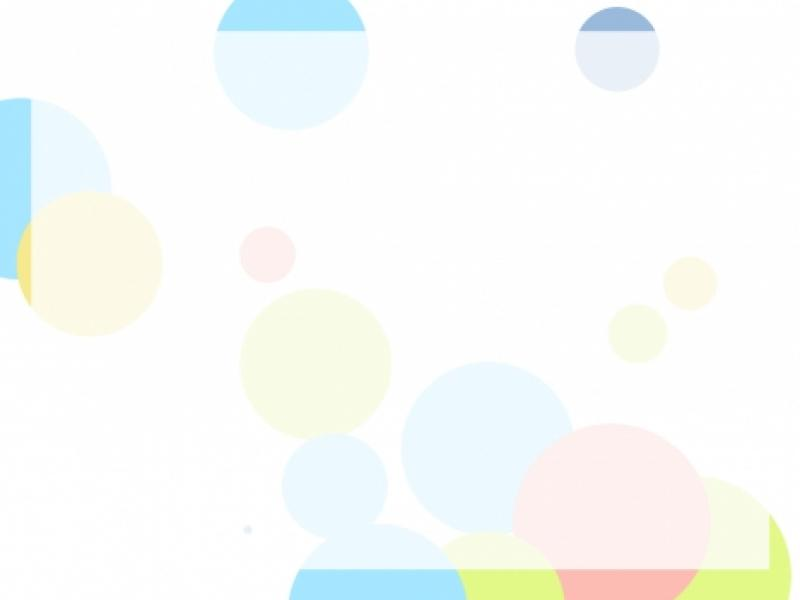 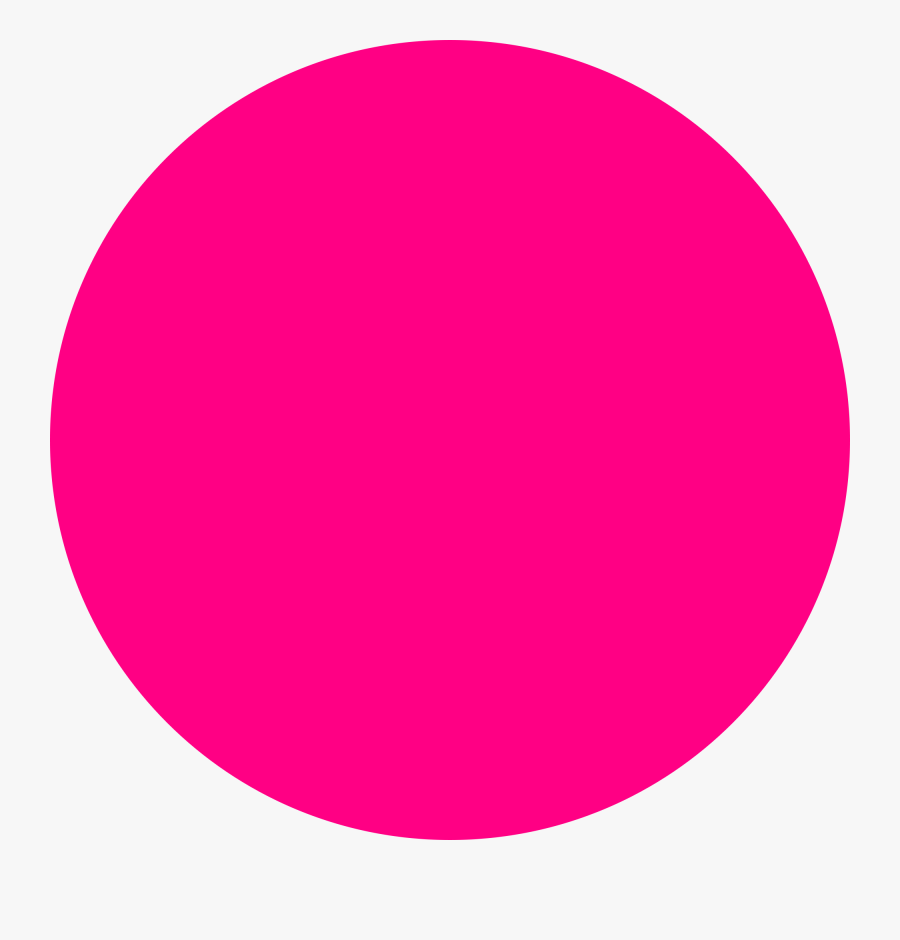 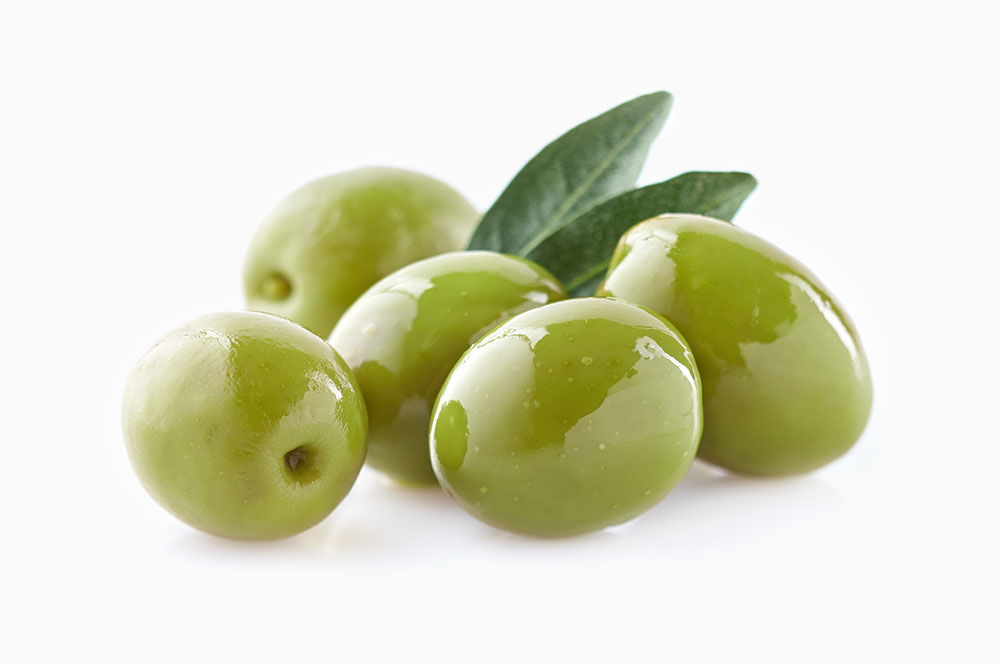 ز
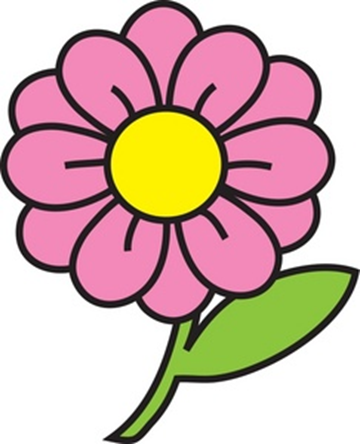 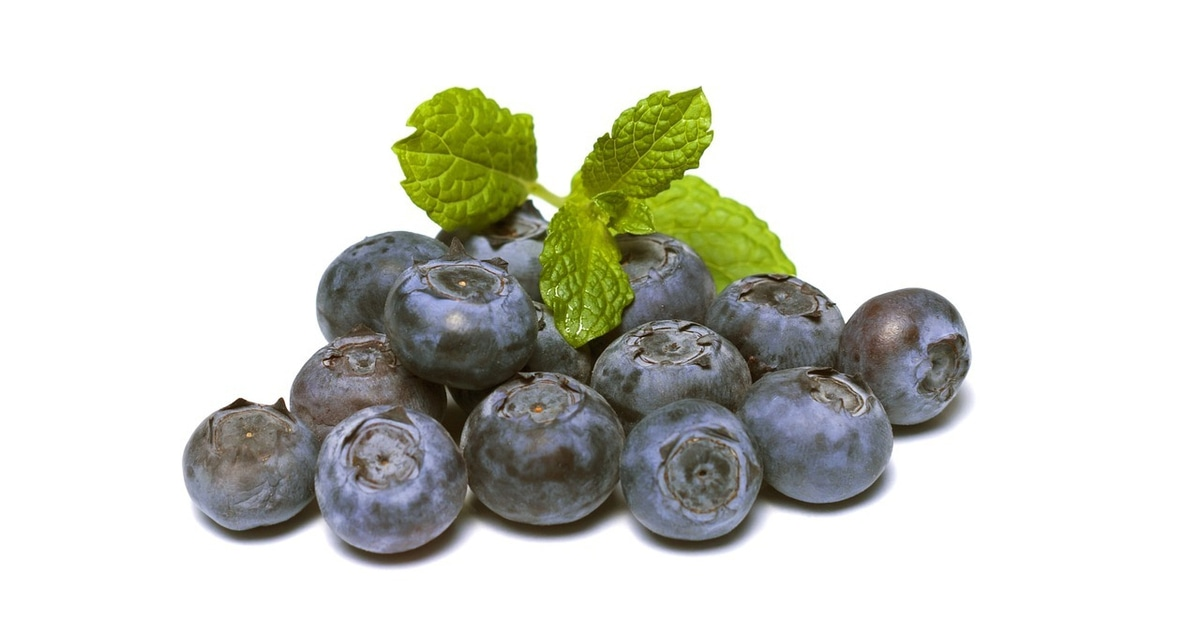 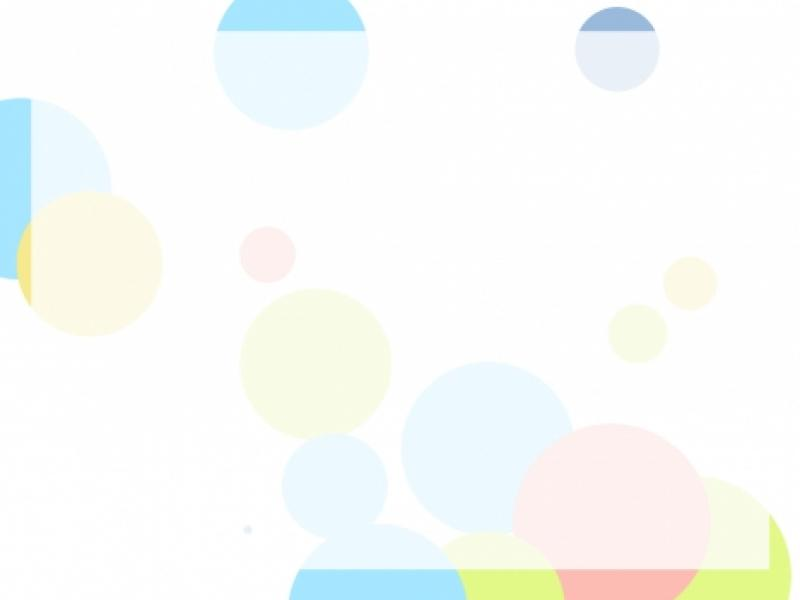 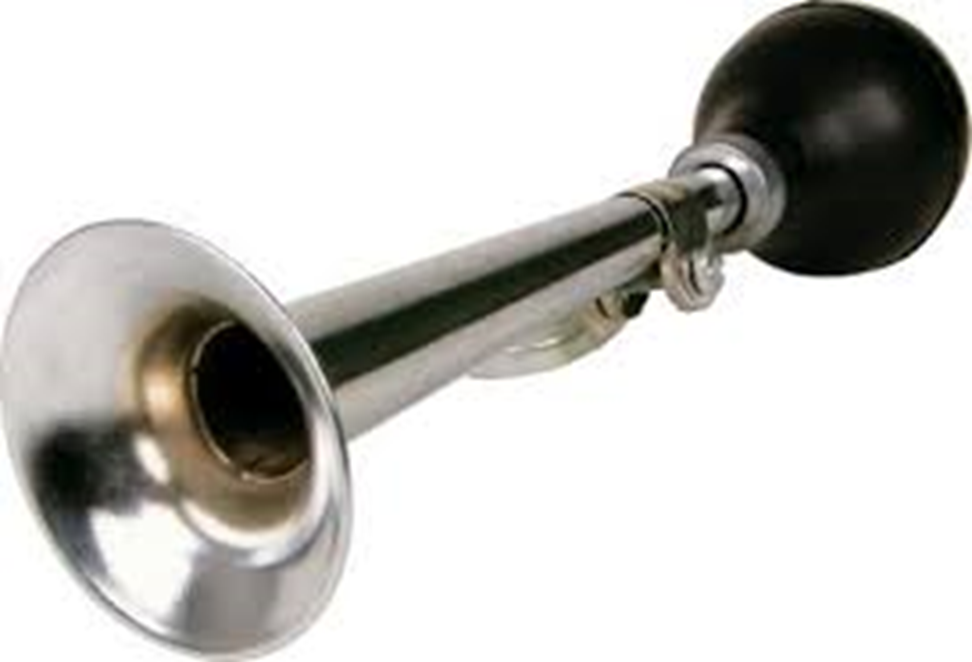 زو     زا     زي
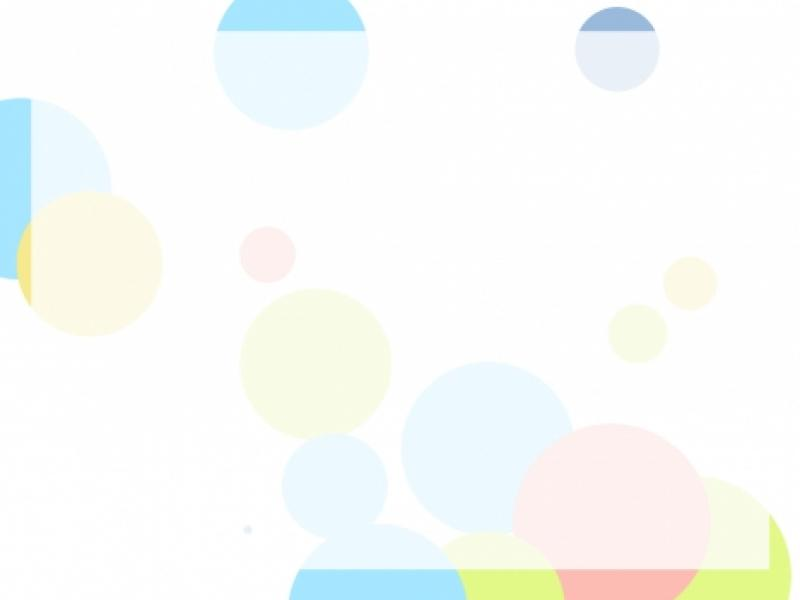 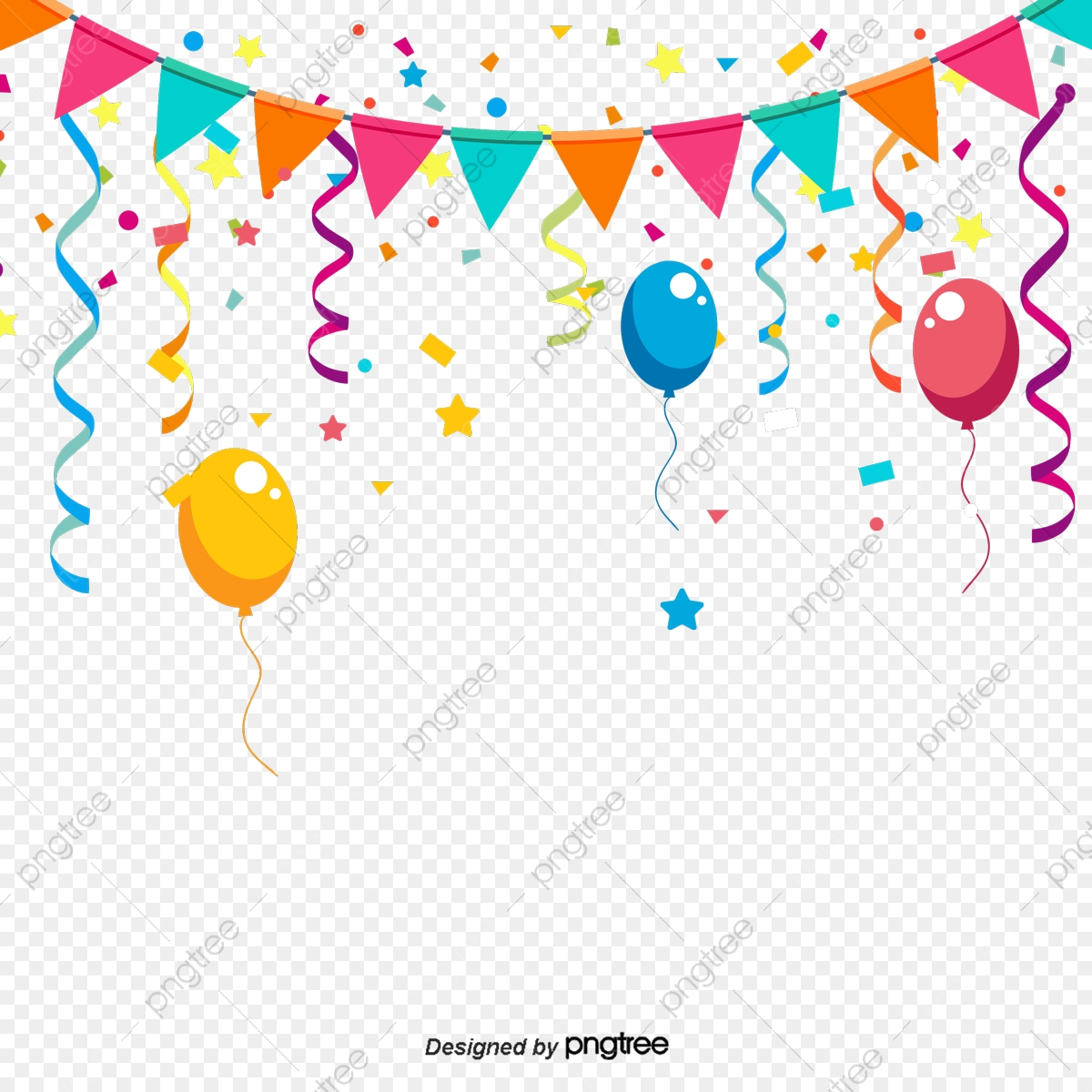 زا      زي      زو
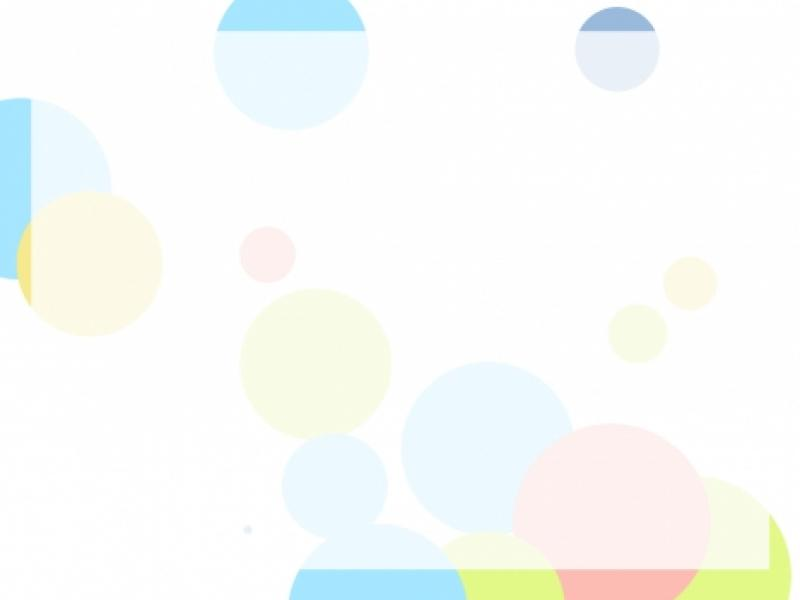 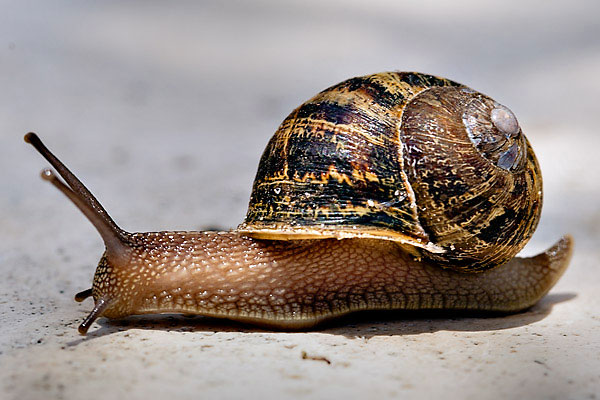 زا     زي      زو
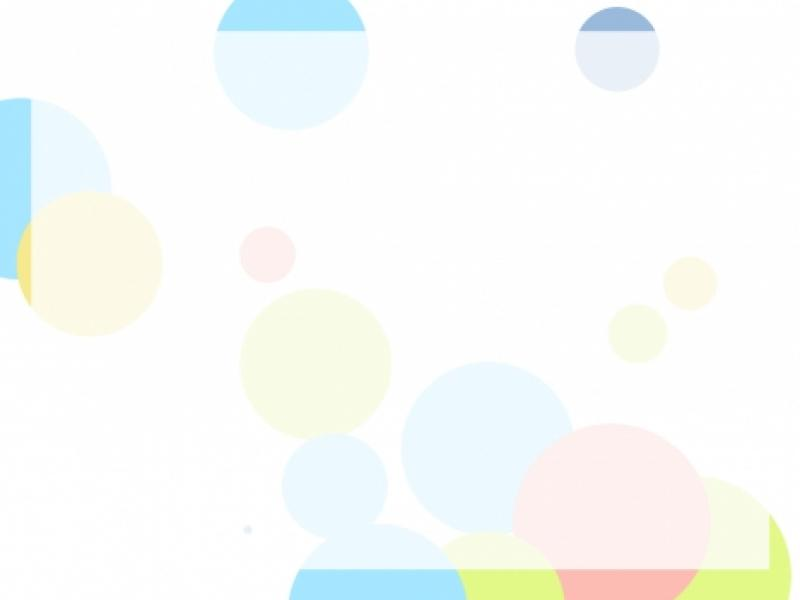 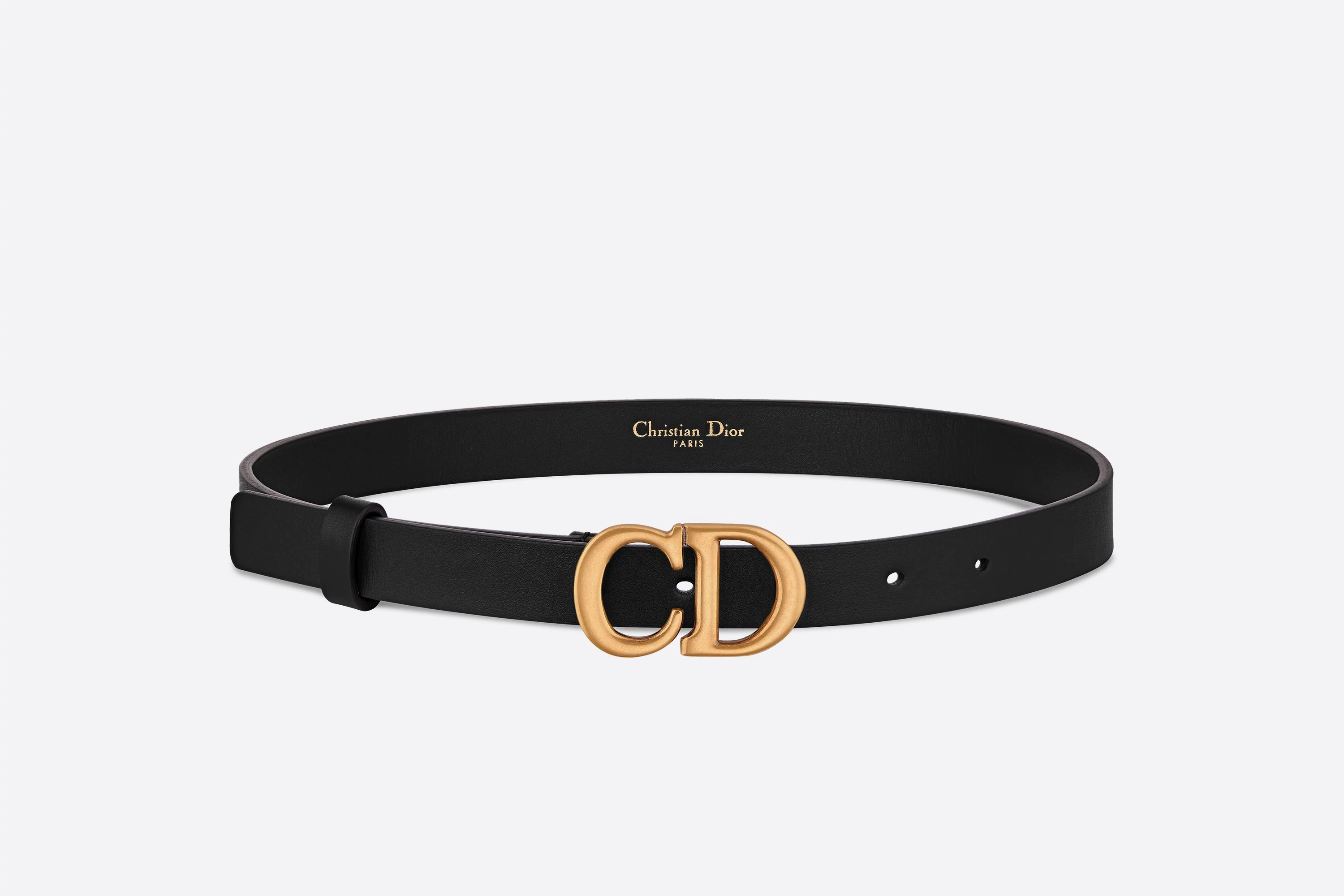 زي       زو      زا
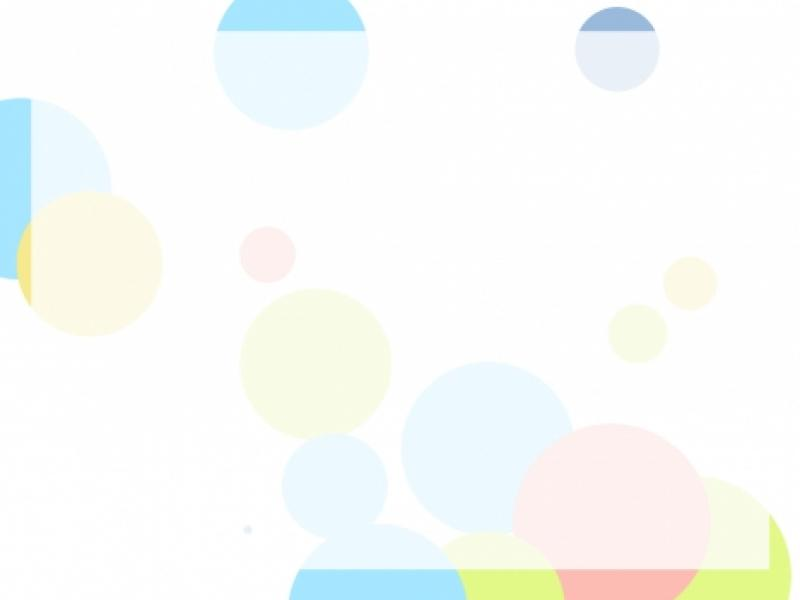 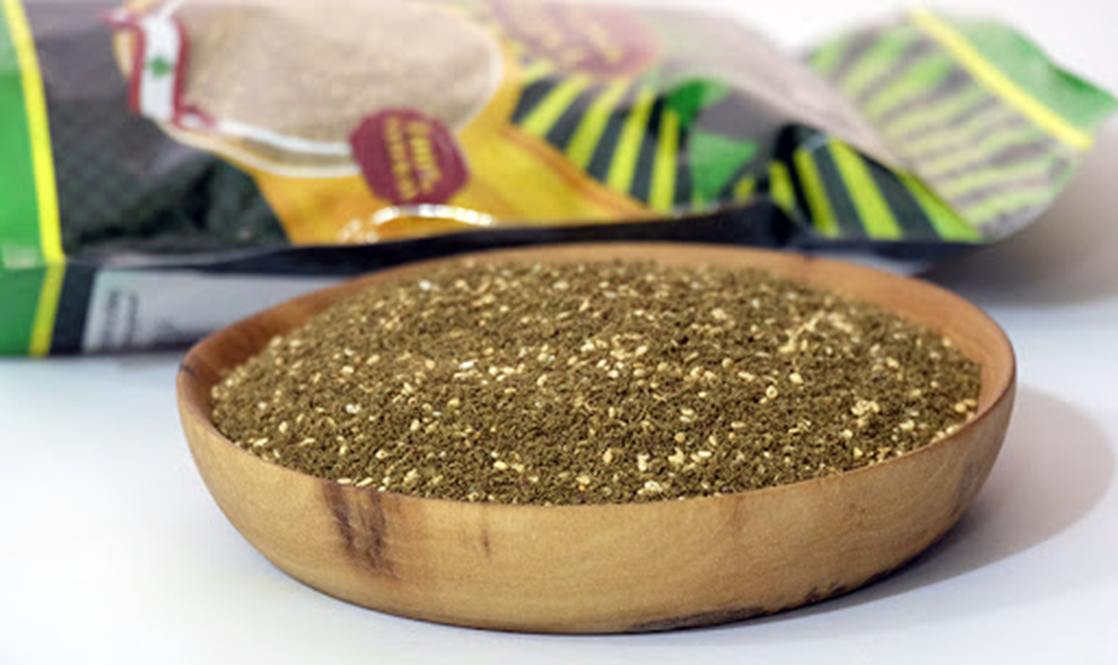 زِ      زَ      زُ
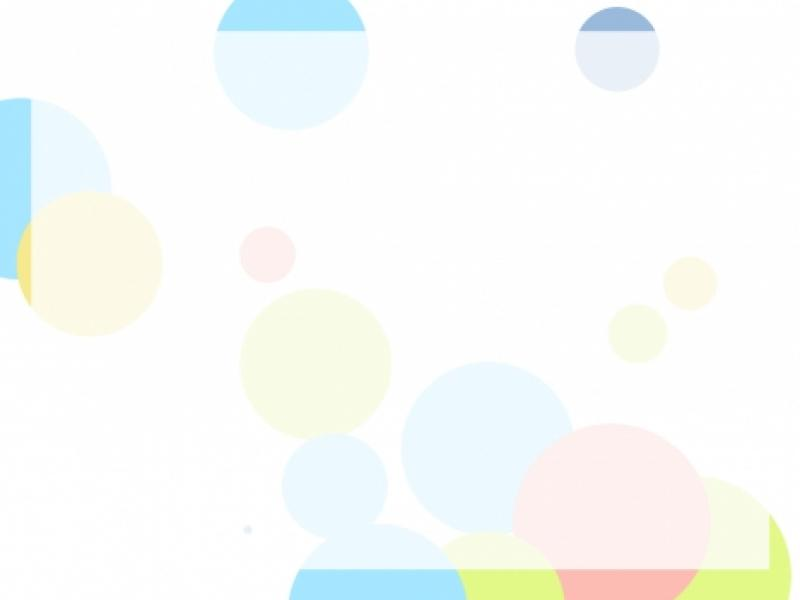 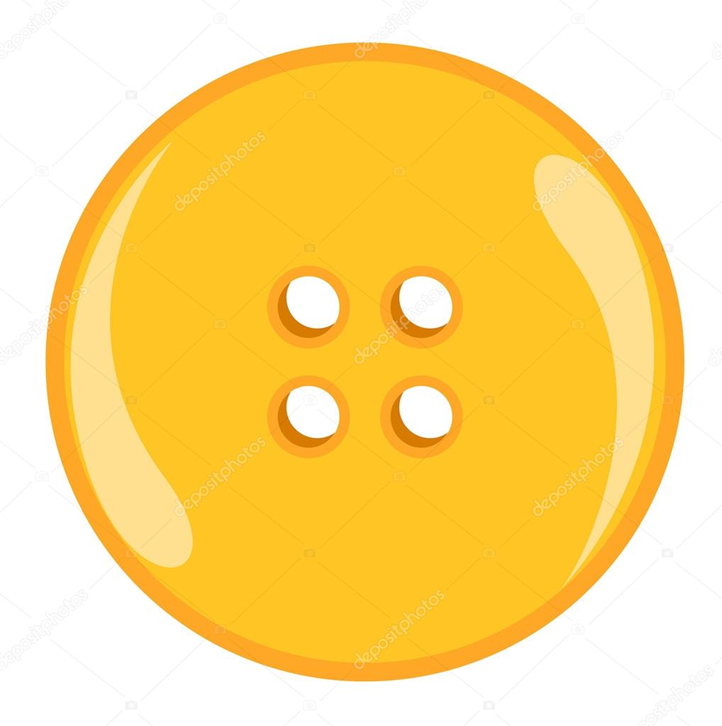 زَ      زُ      زِ
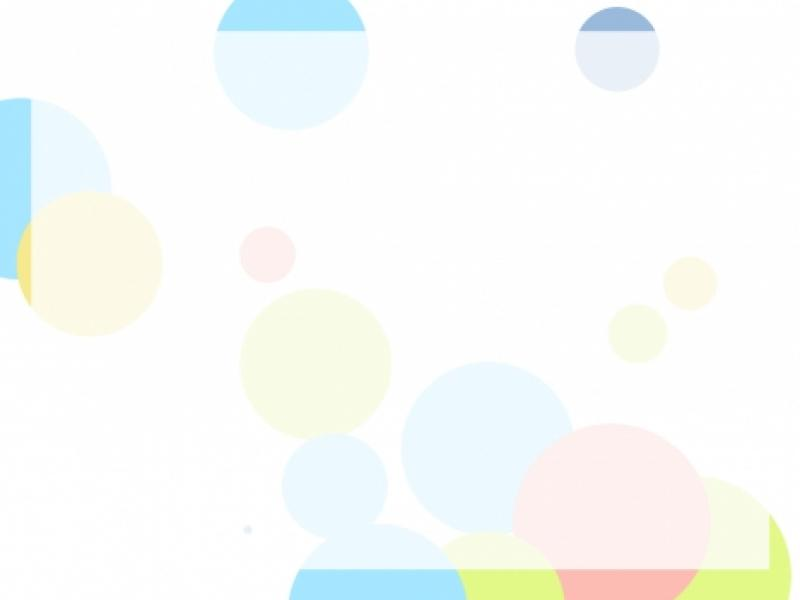 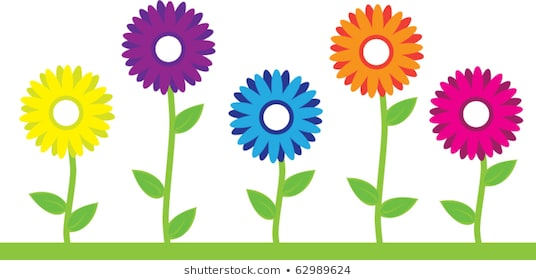 زُ       زِ      زَ
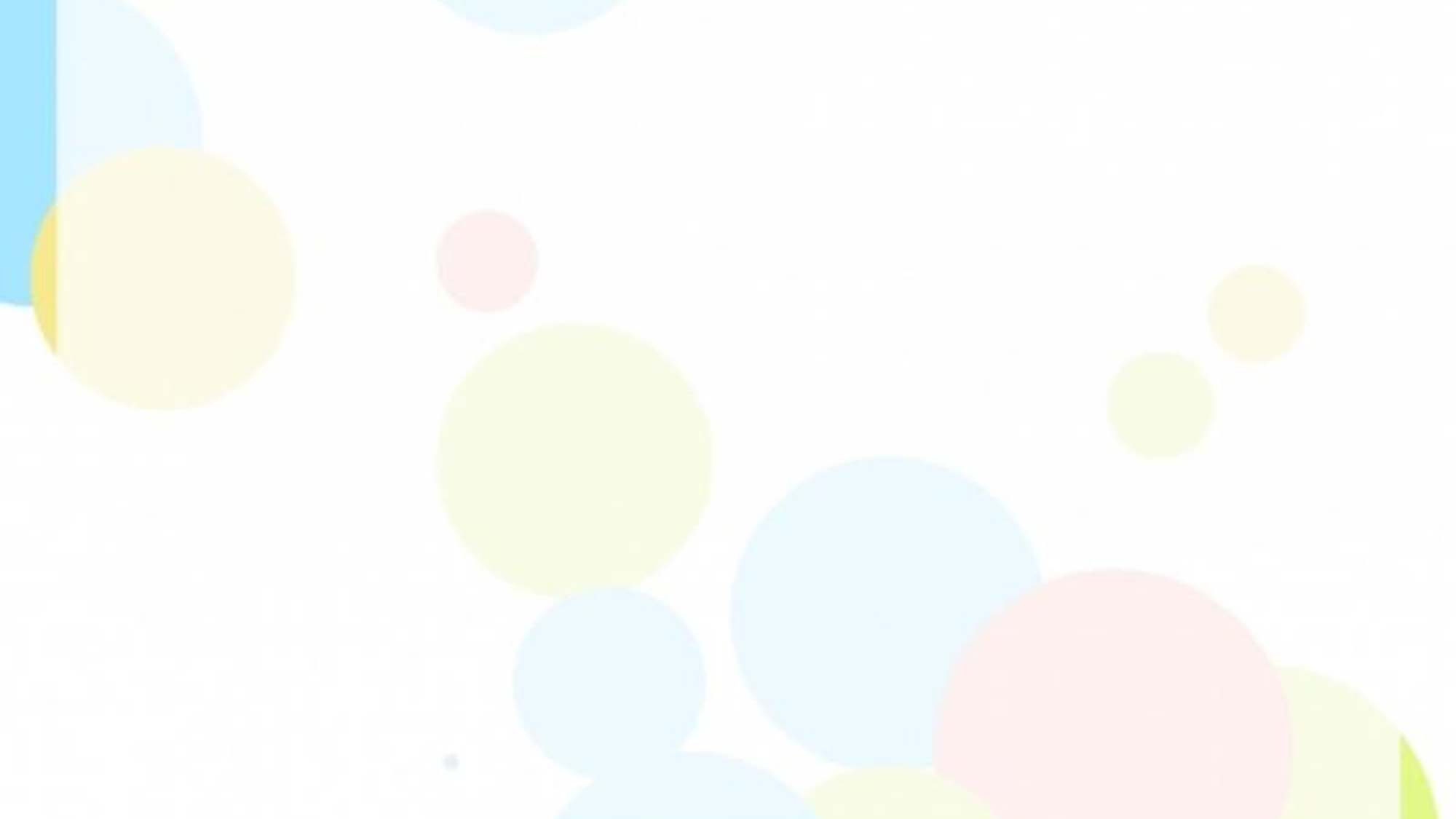 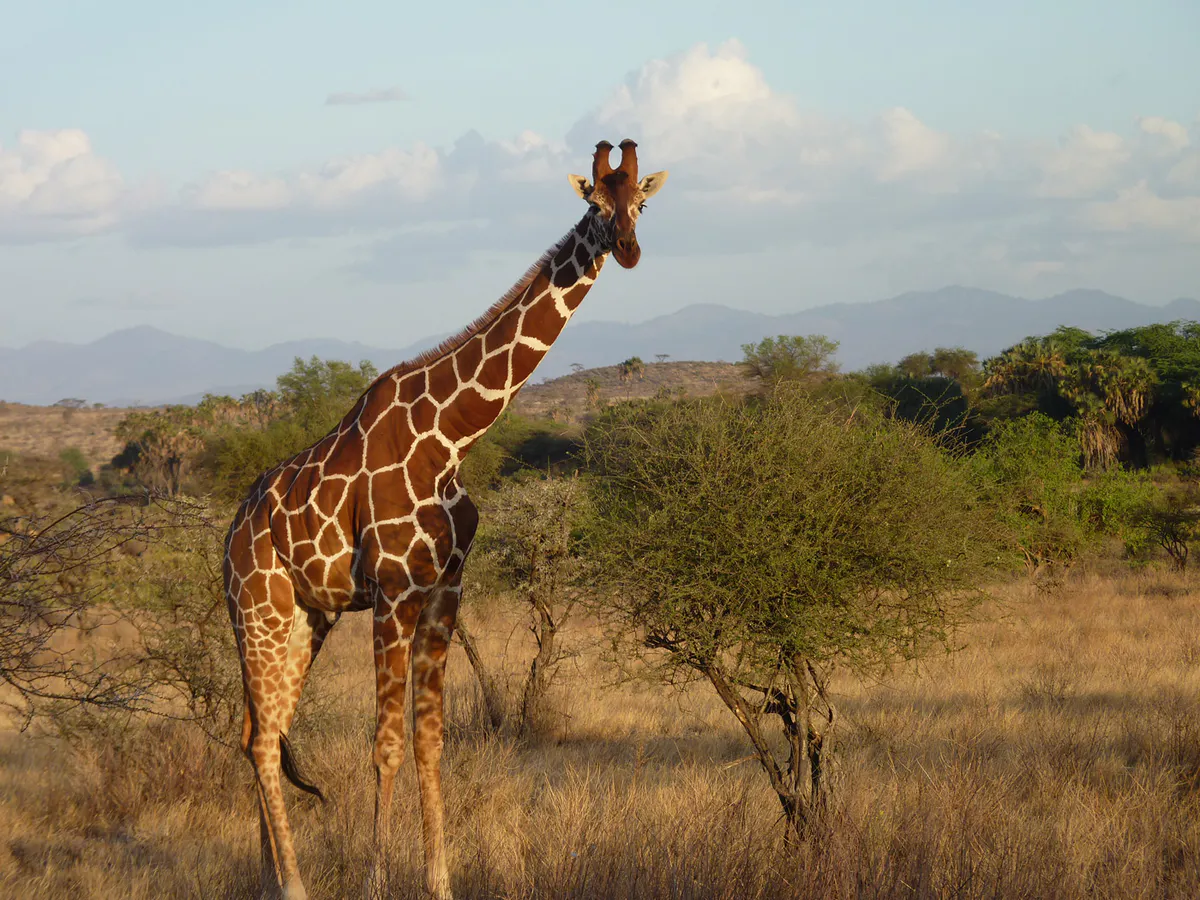 زُ       زِ      زَ
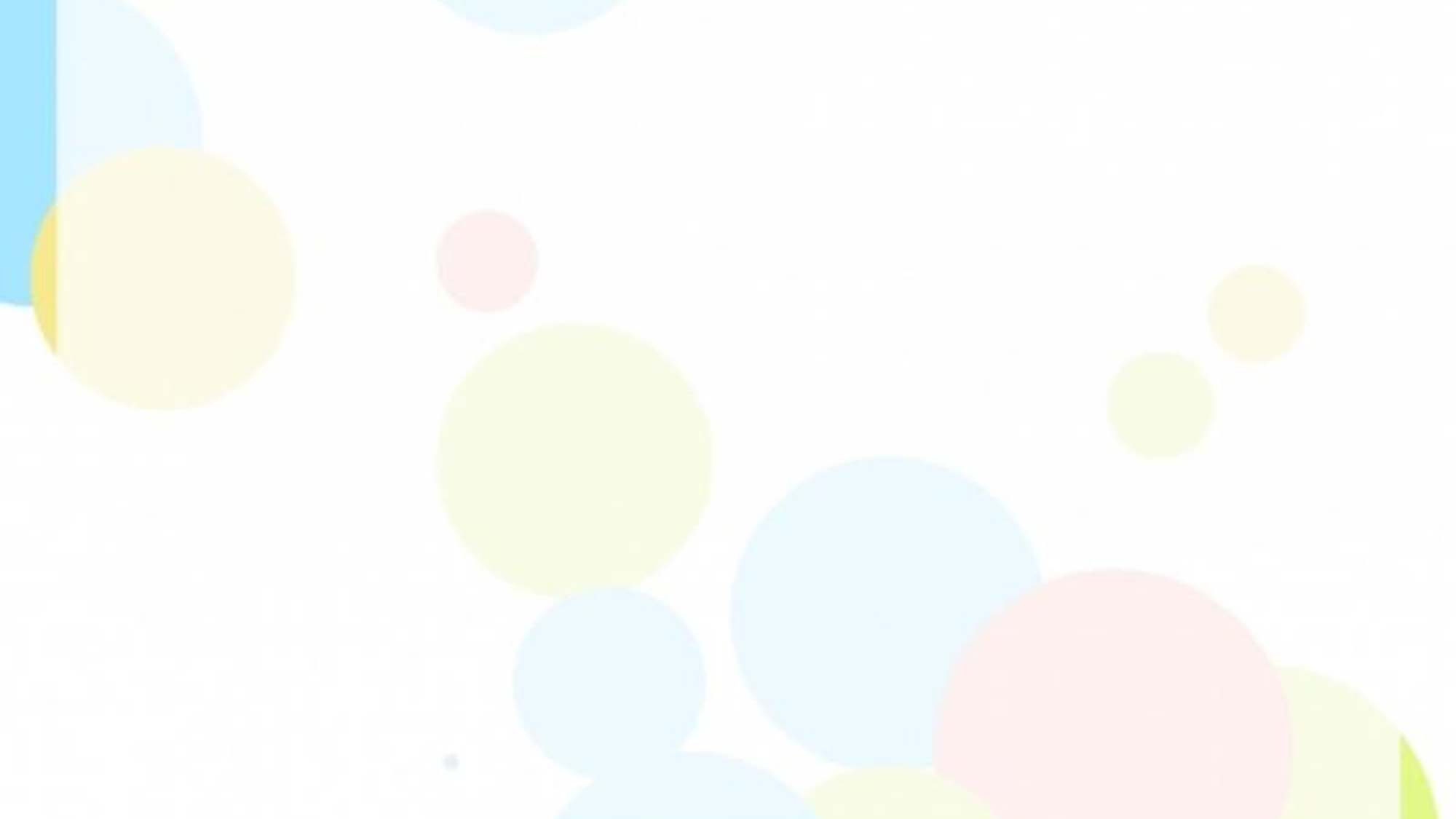 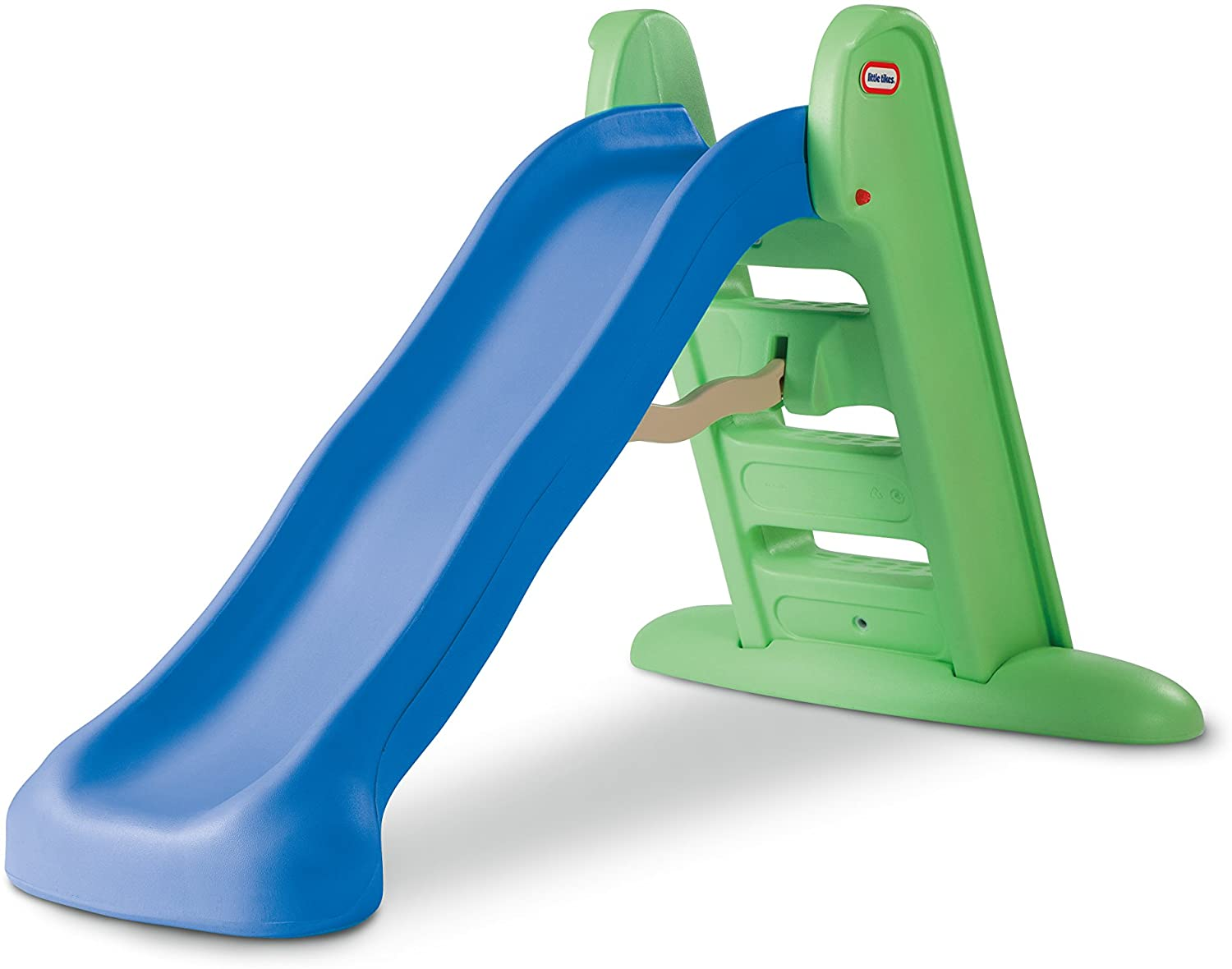 زِ      زَ      زُ